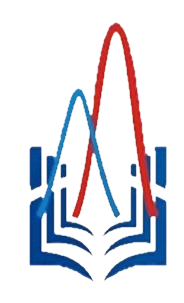 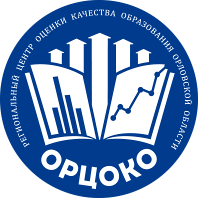 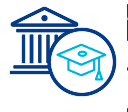 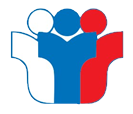 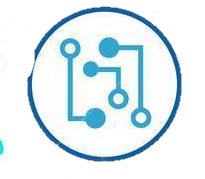 Особенности проведения итогового сочинения (изложения) в 2024 – 2025 учебном году
Чмелёва Елена Николаевна,
главный эксперт отдела обеспечения ГИА Регионального центра оценки качества образования Орловской области
15 ноября 2024 г.
Сроки проведения итогового сочинения (изложения)
Сроки проведенияитогового сочинения (изложения)
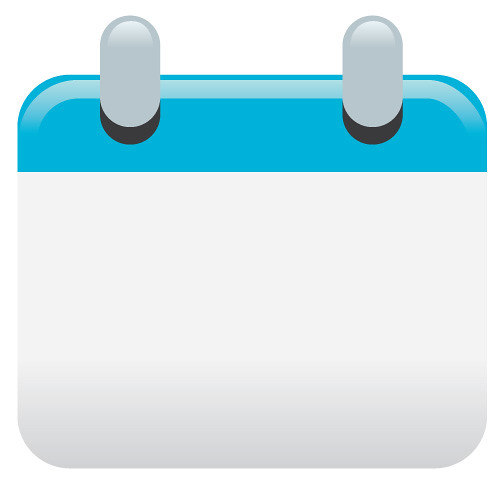 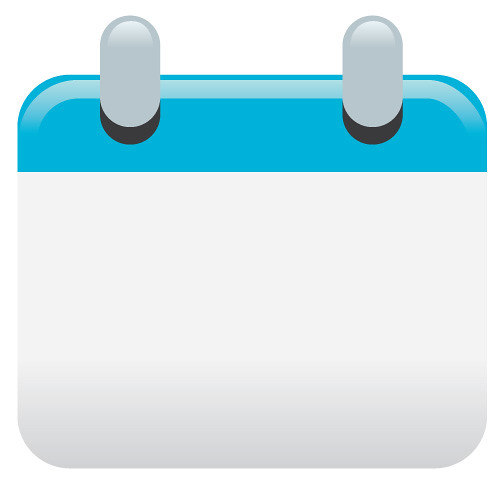 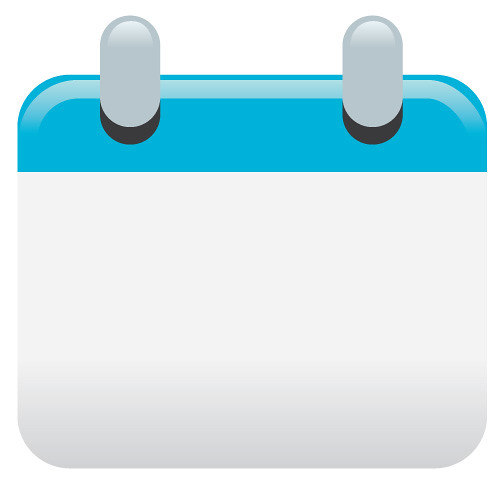 2024
2025
2025
4 декабря
основной день
5 февраля
дополнительный день
9 апреля
дополнительный день
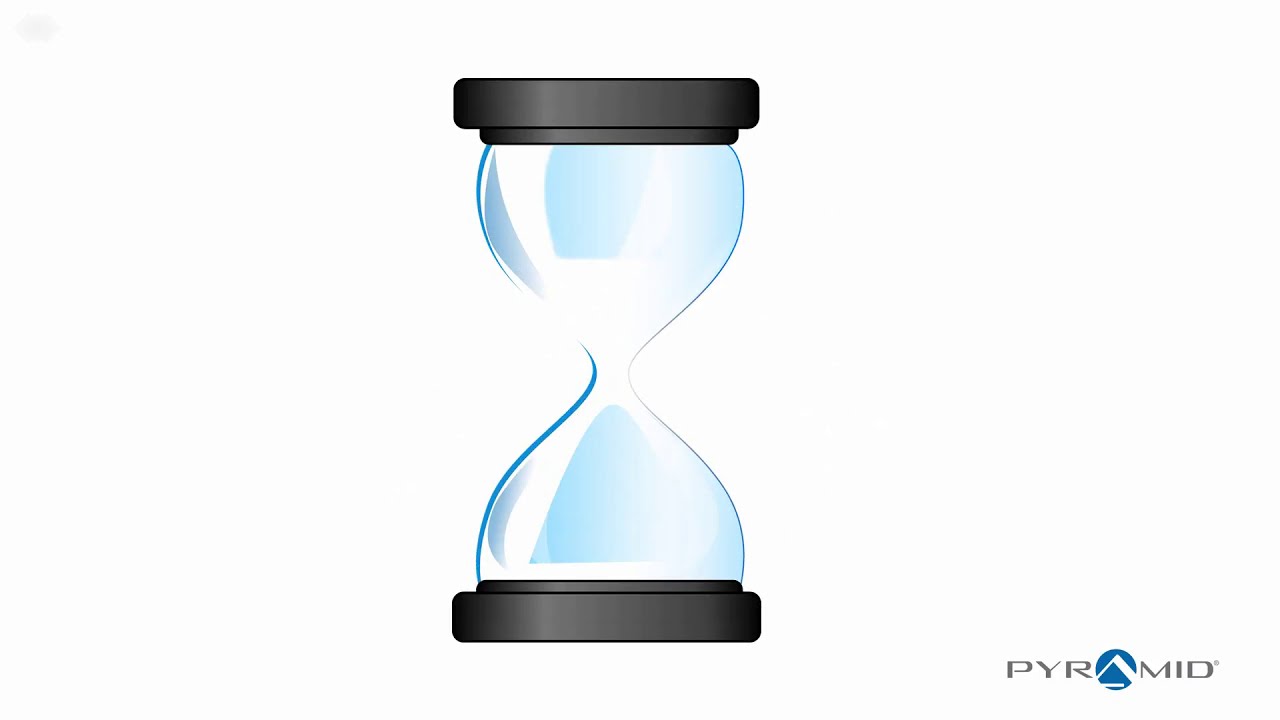 Время написания
3 часа 55 минут
Для обучающихся с ОВЗ, детей-инвалидов и инвалидов + 1,5 часа
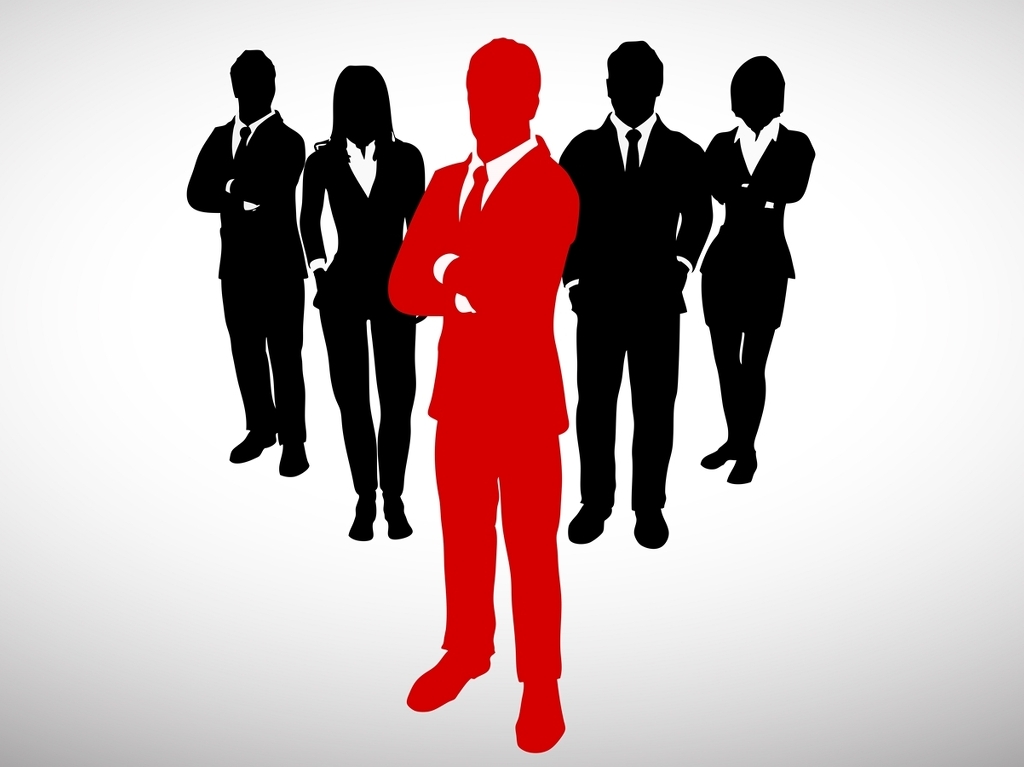 Назначение лиц, привлекаемых к проведению ИС(И):
Муниципальный координатор, ответственный за подготовку и проведение ГИА-11
Ответственное лицо от ОО
(руководитель ОО)
технический специалист ОО
организаторы в аудитории
организаторы вне аудитории
ассистенты
медицинские работники
Основные действия руководителя ОО на этапе подготовки к ИС(И):
провести инструктаж со всеми лицами, привлекаемыми к проведению ИС(И);
подготовить черновики для участников ИС(И), инструкции для организаторов и участников в необходимом количестве;
подготовить конверты для упаковки материалов ИС(И) и сопроводительные бланки к ним;
обеспечить печать (получение) бланков и отчетных форм ИС(И) (сопроводительных бланков к конвертам);
распределить участников и работников ОО по аудиториям;
организовать заполнение форм ИС-05 (столбцы 2-5), ИС-06 (столбцы 2-6)
Заполнение формы ИС-06
Форма ИС-06 «Протокол проверки ИС(И)»
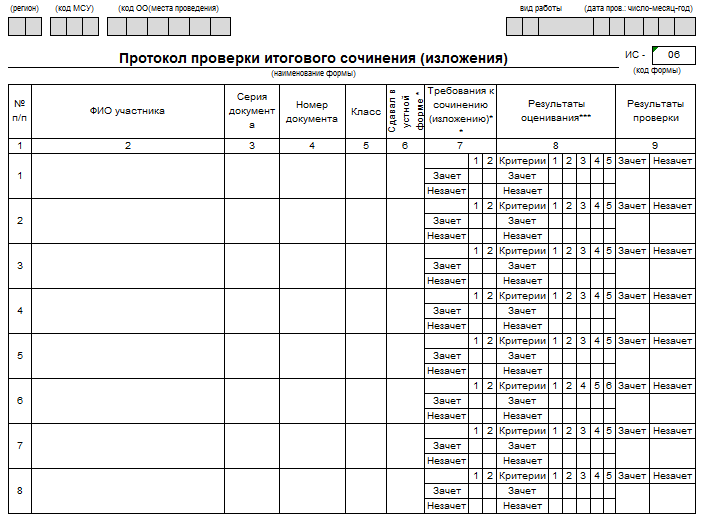 № 002
добавить номер аудитории
6
В столбце 6 «Сдавал в устной форме» напротив участника, не явившегося на ИС(И), поставить  Н
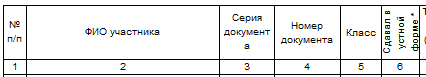 Список участников в форме ИС-06 соответствует списку участников, распределенных  в аудиторию
В АЛФАВИТНОМ ПОРЯДКЕ
Организация входа участников ИС(И) в место проведения ИС(И)
С 9:00 часов по графику
Руководитель ОО осуществляет контроль за организацией входа участников ИС(И)
Место регистрации
ВХОД
Дежурные на входе указывают участникам на необходимость оставить личные вещи в специально выделенном месте для личных вещей
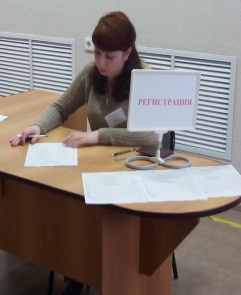 Организаторы направляют участников в аудитории
Место для личных вещей участников ИС(И) и работников ОО
Распределение участников по аудиториям
Паспортный контроль
Аудитория 2
Аудитория 3
Аудитория 1
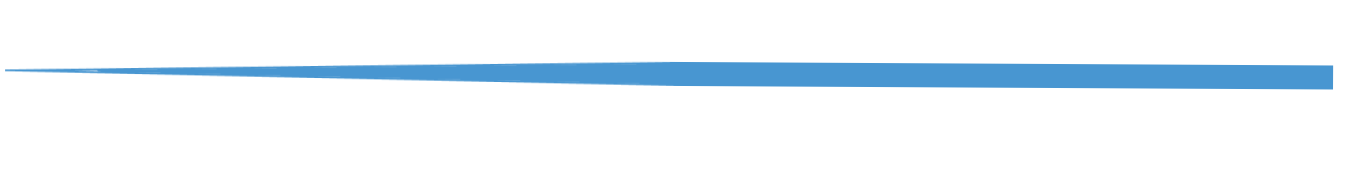 Начало проведения ИС(И)
Выдача руководителем ОО организаторам в аудитории инструкций, конвертов для упаковки ИС(И), черновиков, словарей, отчетных форм.
С 9.00 часов руководитель ОО осуществляет контроль за организацией входа участников ИС(И) в место проведения ИС(И).
С 9.45 часов руководитель ОО организует:
	скачивание тем ИС и их тиражирование по количеству участников;
	выдачу организаторам в аудитории тем сочинения (на каждого участника), текста изложения (один на аудиторию)
(текст изложения организатор в аудитории читает трижды. Интервал между чтением составляет 2 минуты).
В 9.50 часов – первая часть инструктажа.
В 10.00 часов – вторая часть инструктажа.
Заполнение бланков участниками ИС(И). Проверка организатором правильности их заполнения участниками ИС(И).
Организатор в аудитории фиксирует на доске время начала и окончания ИС(И)
Организаторы в аудитории контролируют:
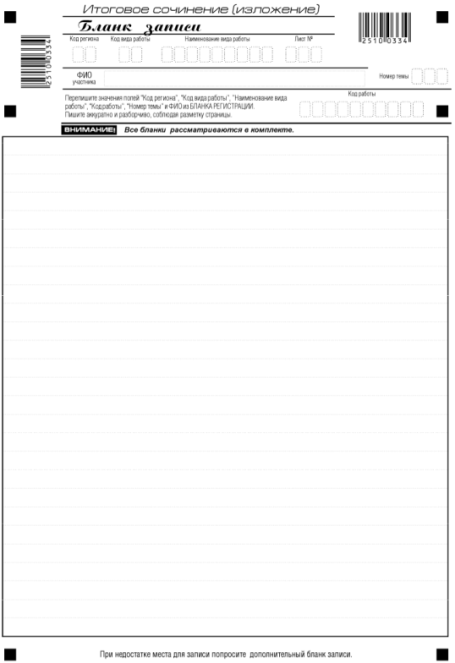 № 2
проставление участником ИС(И) номера листа (№ 1 и № 2)

запись участником ИС(И) в бланке записи (на листе № 1) темы сочинения (название текста для изложения)

запись номера темы (текста) ИС(И) на бланке регистрации и всех бланках записи (включая дополнительные)
305
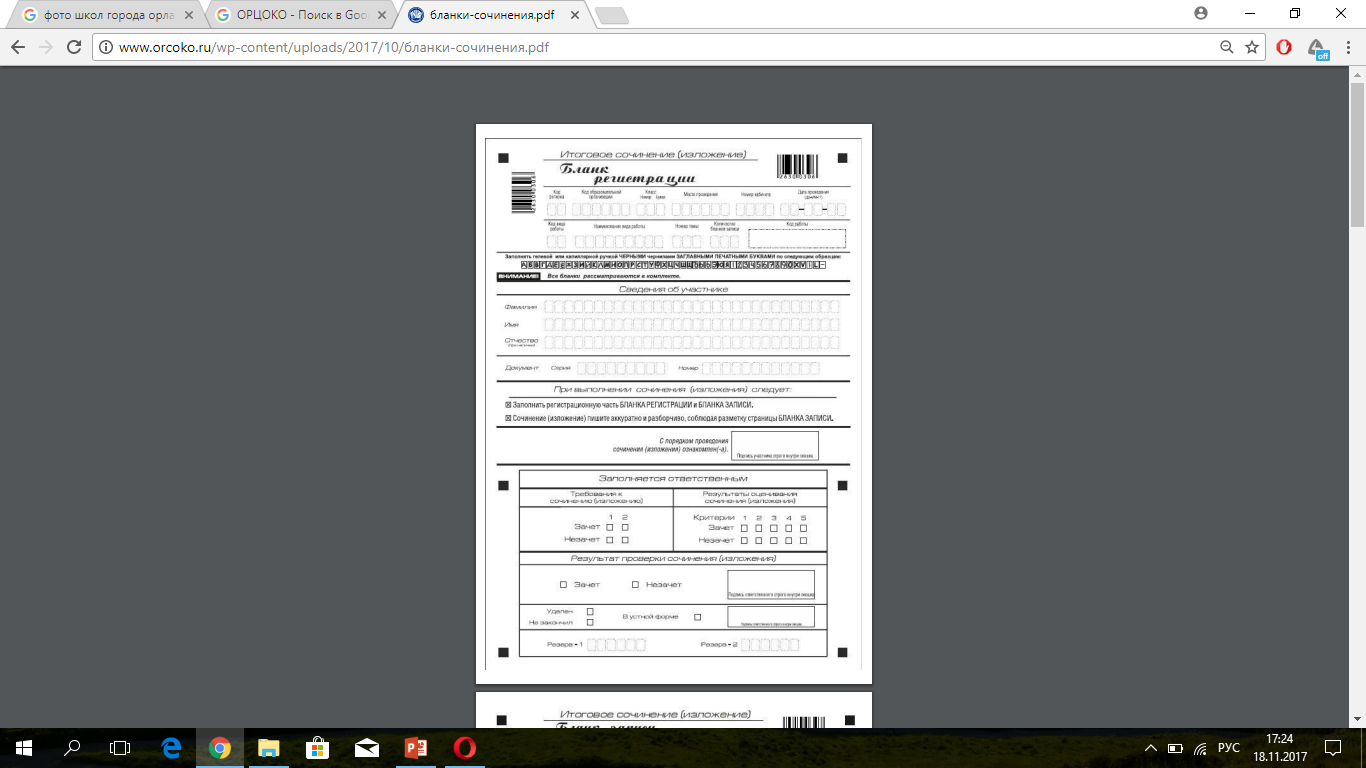 305
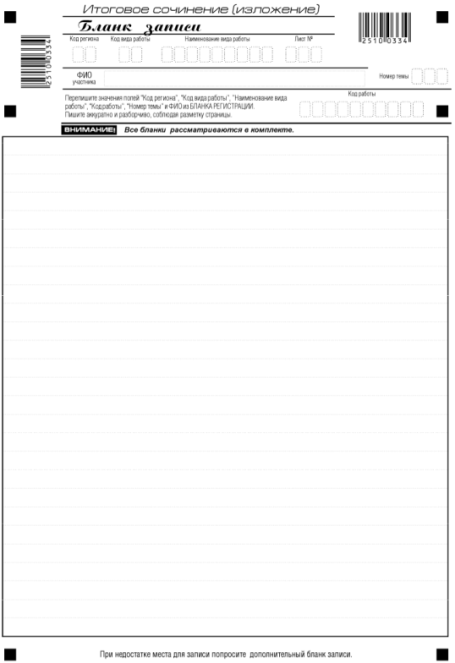 № 1
305
Тема сочинения (название текста изложения)
При выдаче дополнительных бланков записи организатор в аудитории:
- заполняет организатор
- заполняет участник
переносит код работы из бланка регистрации в дополнительный бланк записи и проставляет № листа (3, 4 и т. д.);

контролирует заполнение участником регистрационных полей дополнительного бланка записи
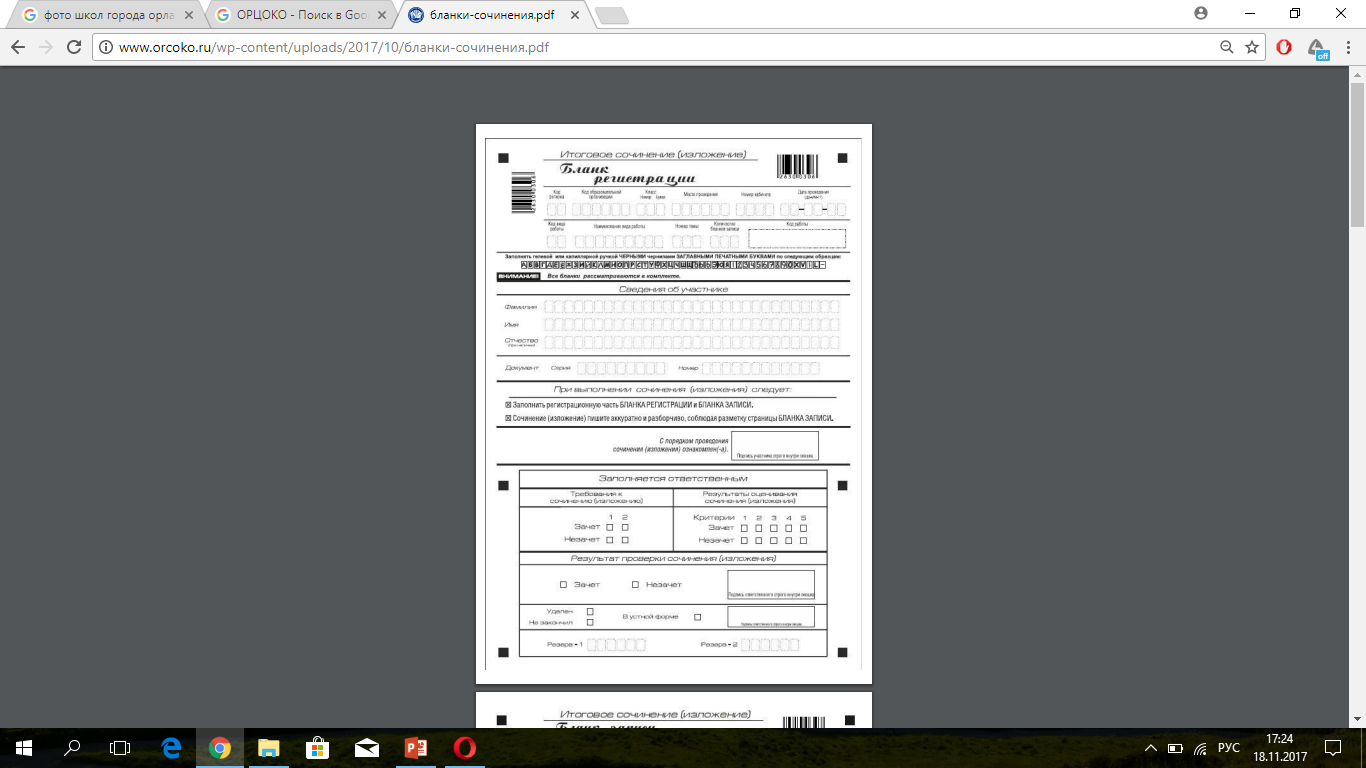 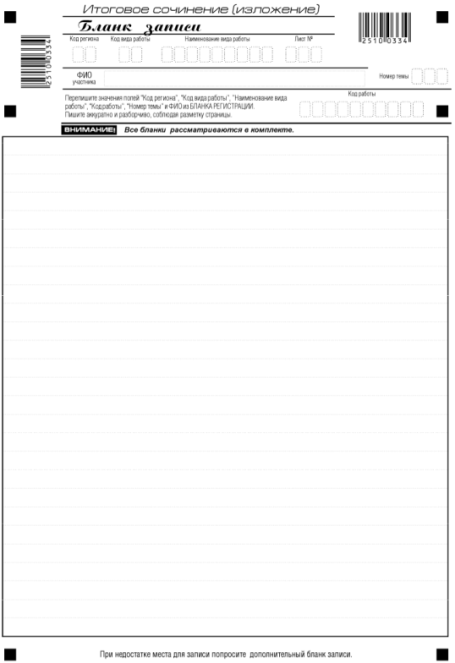 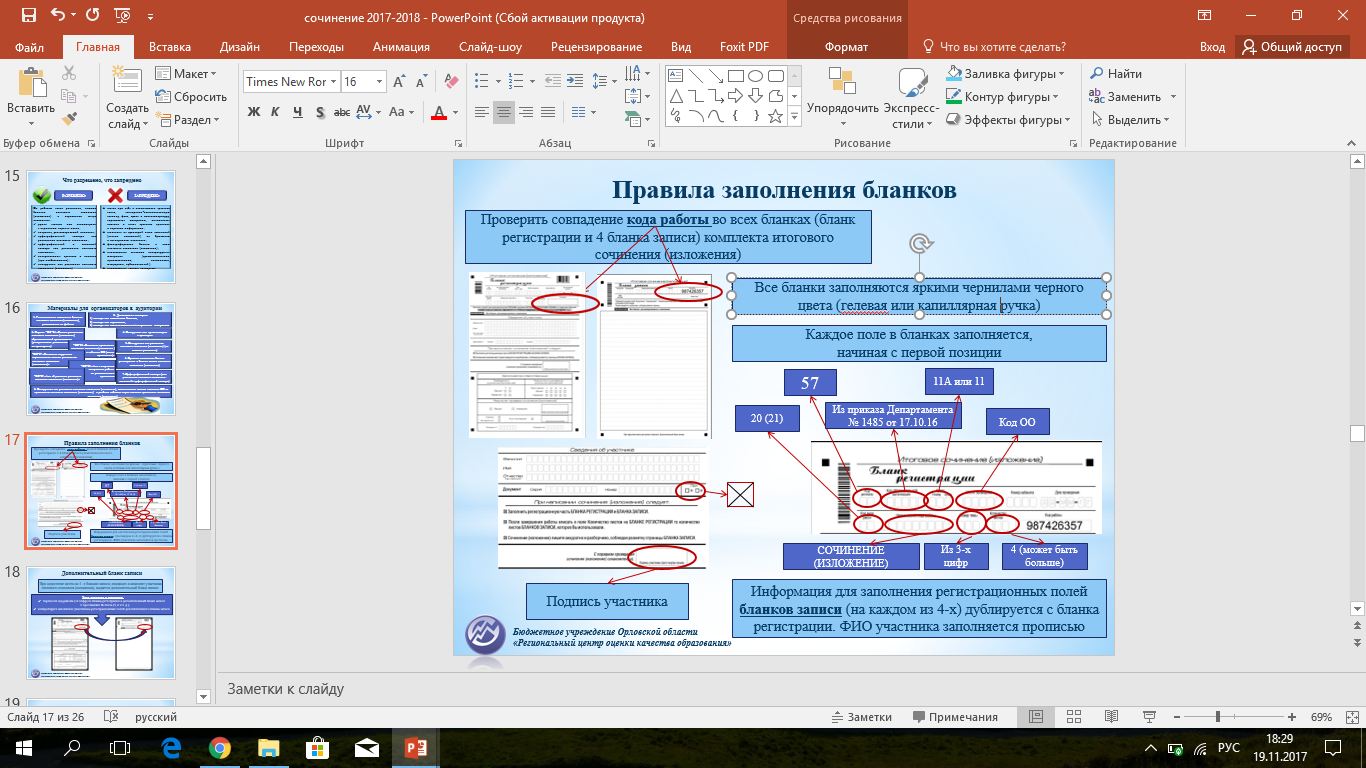 № 3
За 30 минут и 5 минут до окончания ИС(И) сообщить участникам о его скором завершении и необходимости переноса записей из черновиков в бланки
Завершение ИС(И) в аудитории
(действия организатора в аудитории)
Объявить завершение написания ИС(И).
Проверить наличие:
	номера темы ИС(И) во всех бланках;
	названия темы сочинения (название текста изложения) на листе № 1 бланков записи;
	нумерации бланков записи.
Поставить знак «Z» на последнем листе бланков записи (при наличие ДБЗ – на последнем листе ДБЗ).
Заполнить в бланке регистрации поле «Количество бланков записи» (минимум 2 листа).
Поместить комплект бланков каждого участника в файл: бланк регистрации, бланк записи лист 1, бланк записи лист 2, ДБЗ (лист 3 и т. д. ), при наличии.
Заполнить форму ИС-05 с подписями участников ИС(И).
Передать упакованные в конверты материалы ИС(И), с заполненными сопроводительными бланками, руководителю ОО
Сбор бланков в аудитории
Проставление знака «Z»
Фиксирование количества бланков записи
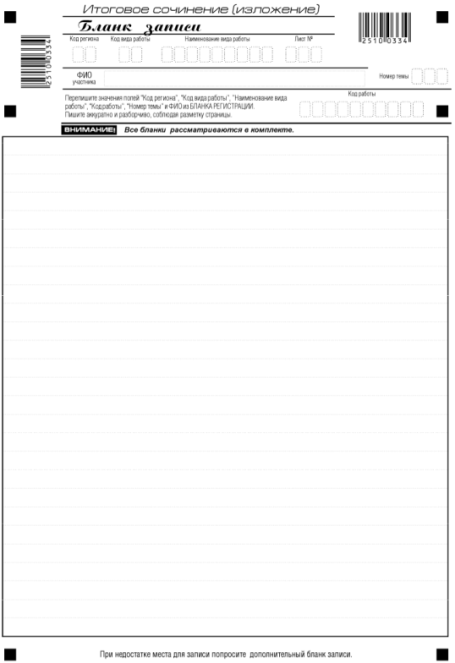 № 1
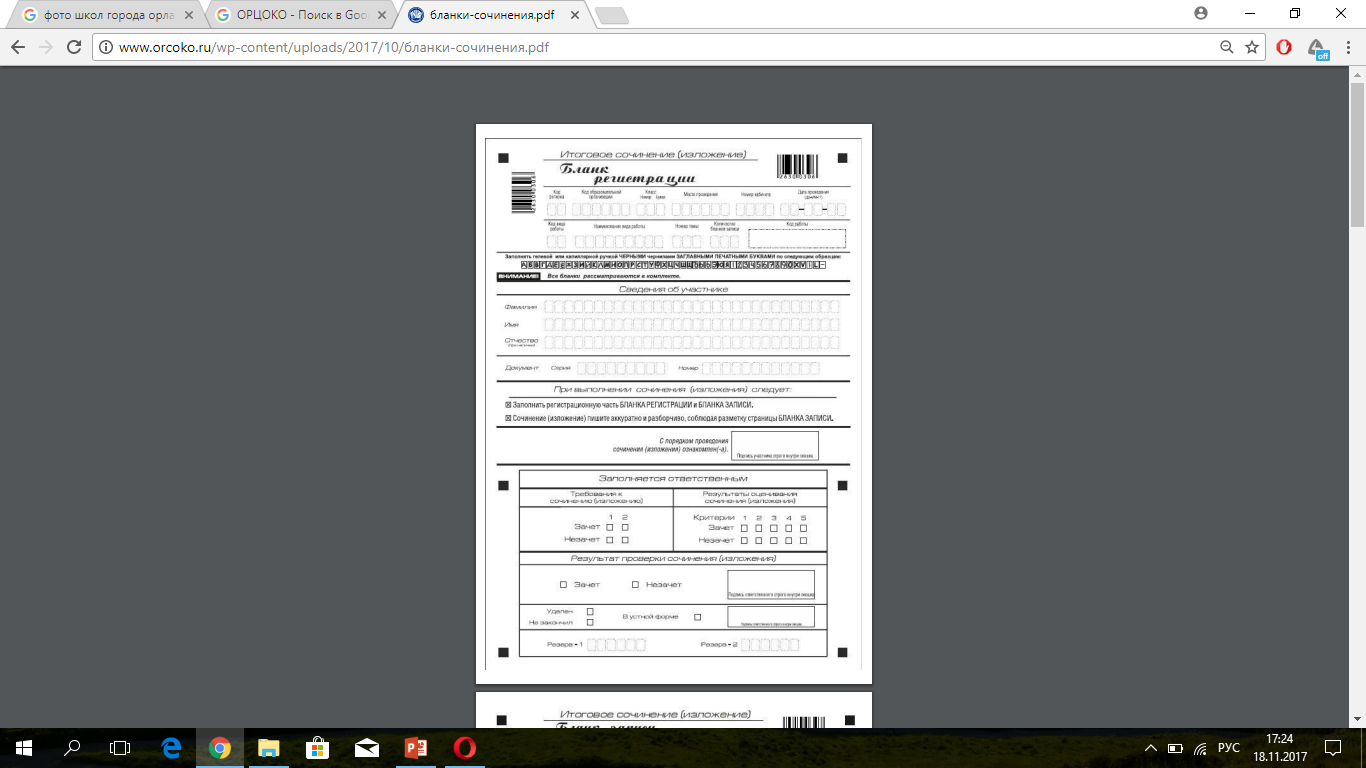 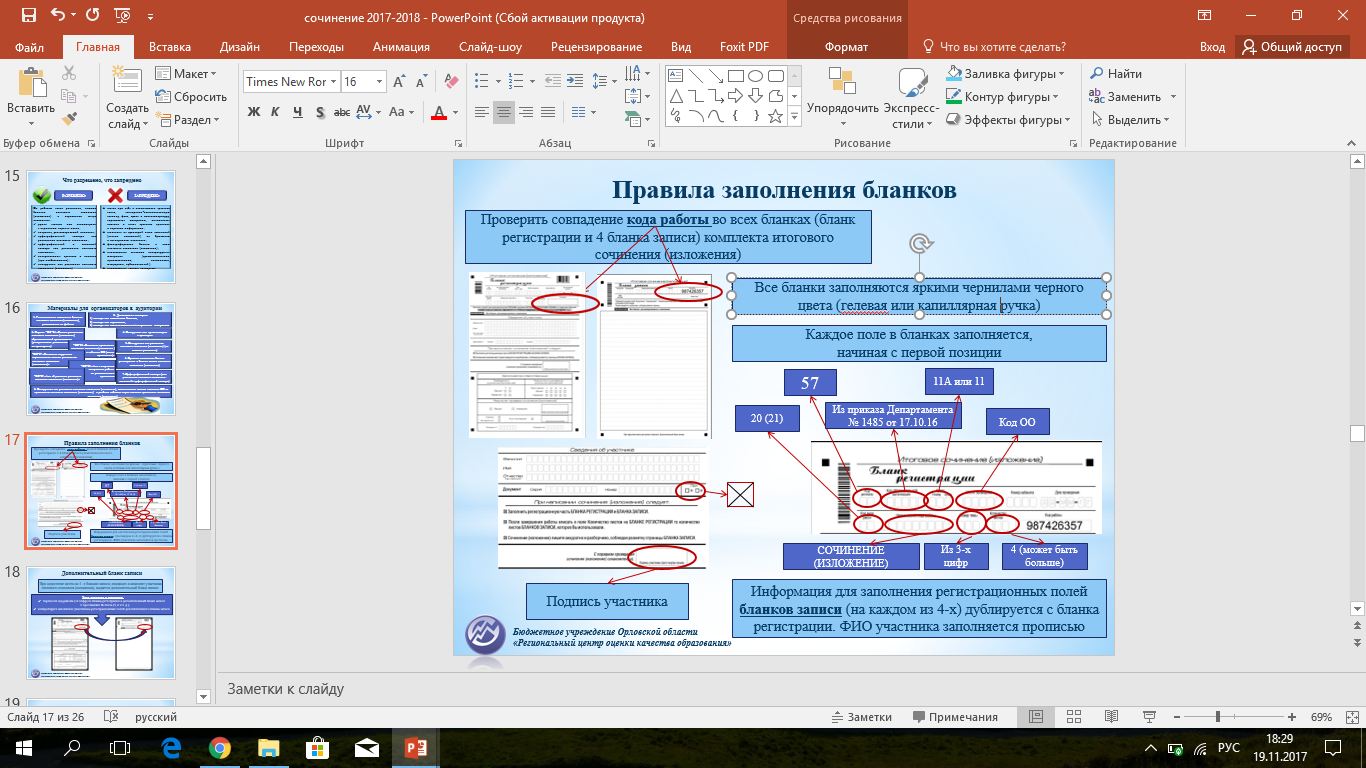 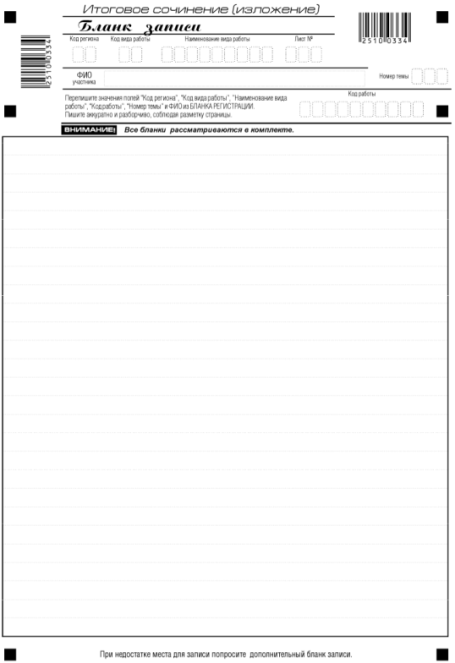 Текст 
         Текст
Текст
          Текст
Текст
          Текст
Текст
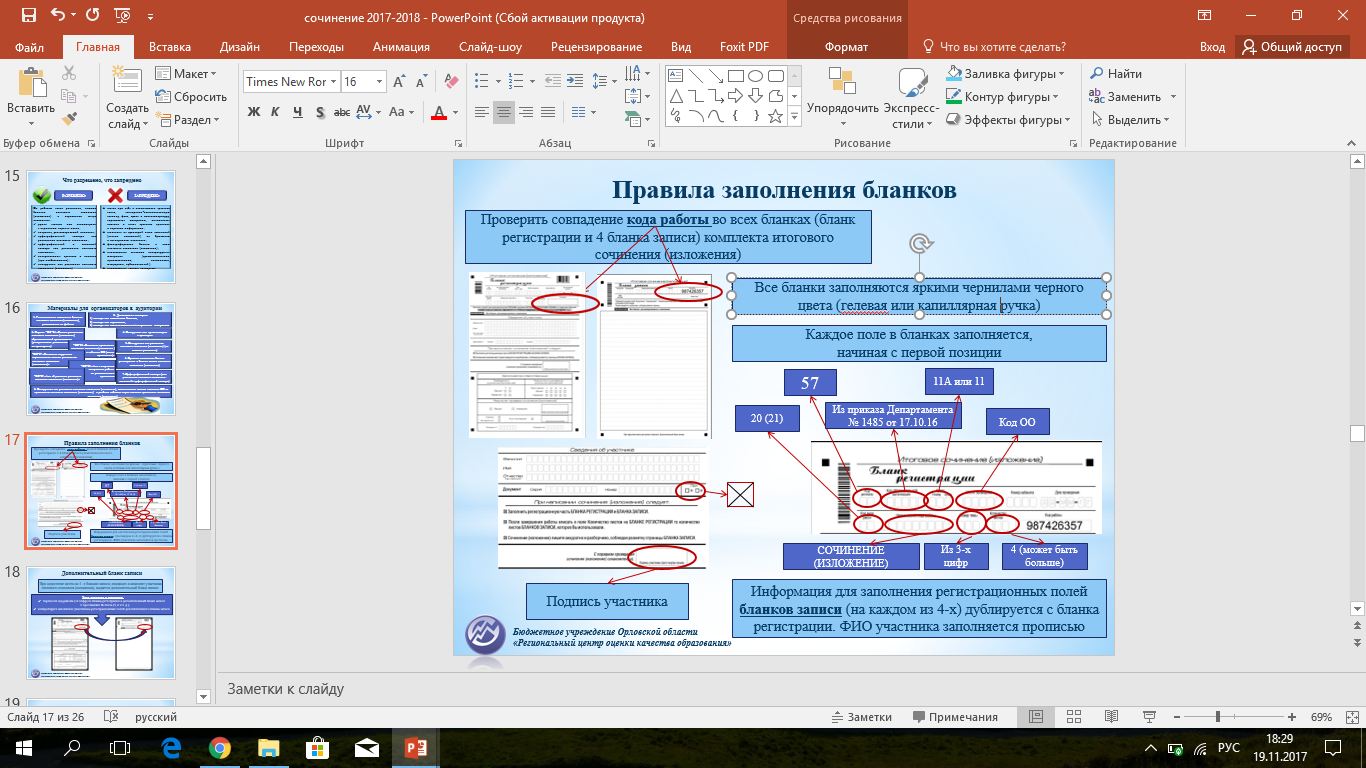 № 2
Текст 
         Текст
Текст
         Текст
Текст
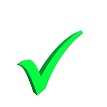 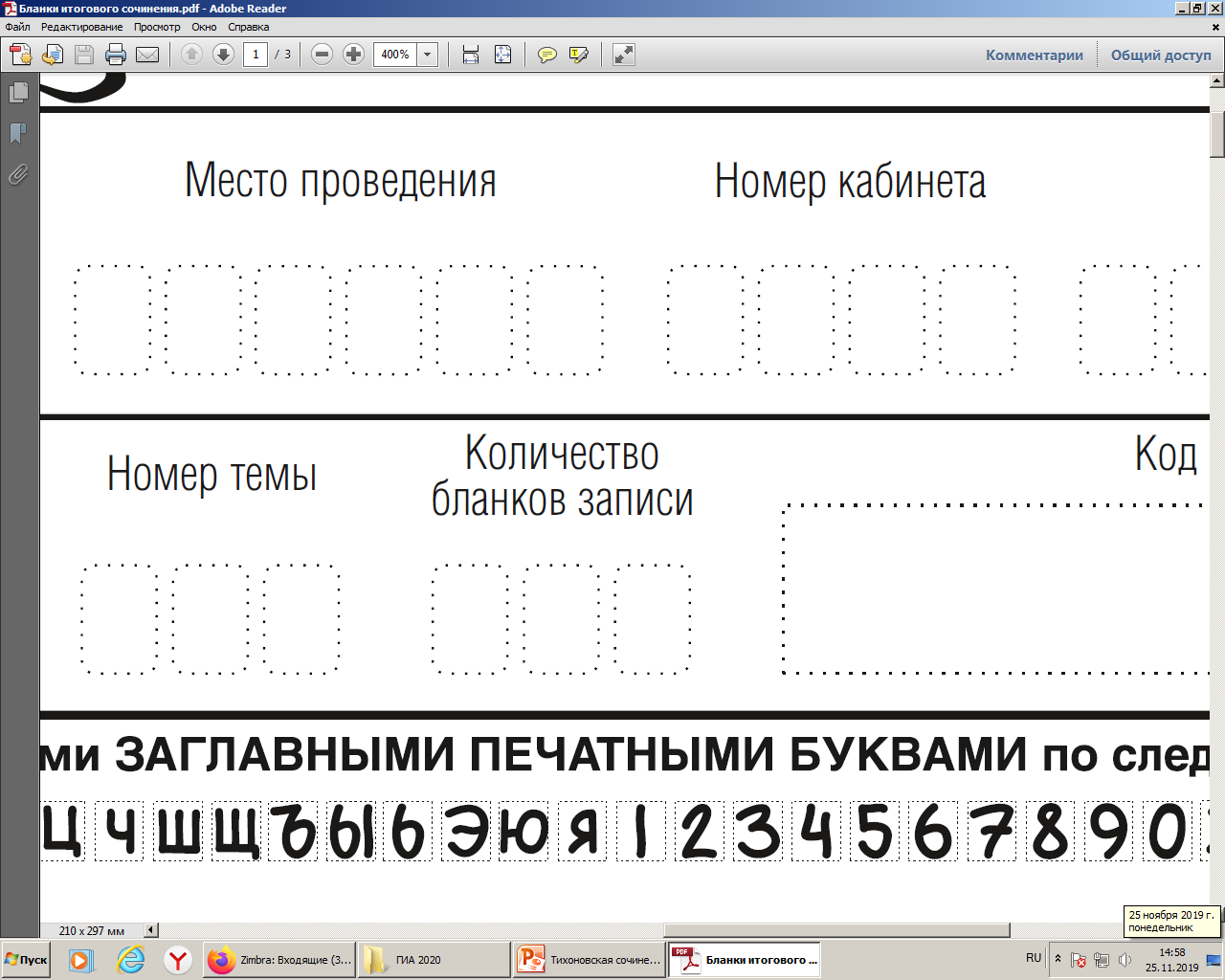 ВНИМАНИЕ!!!
Минимум 2 листа
2
Руководитель ОО принимает от организатора в аудитории:
запечатанный конверт с использованными комплектами бланков;

конверт с неиспользованными комплектами бланков;

конверт с испорченными комплектами бланков;

запечатанный конверт с черновиками;

форму ИС-05 (на двух листах);

формы ИС-08, ИС-09 (при наличии)
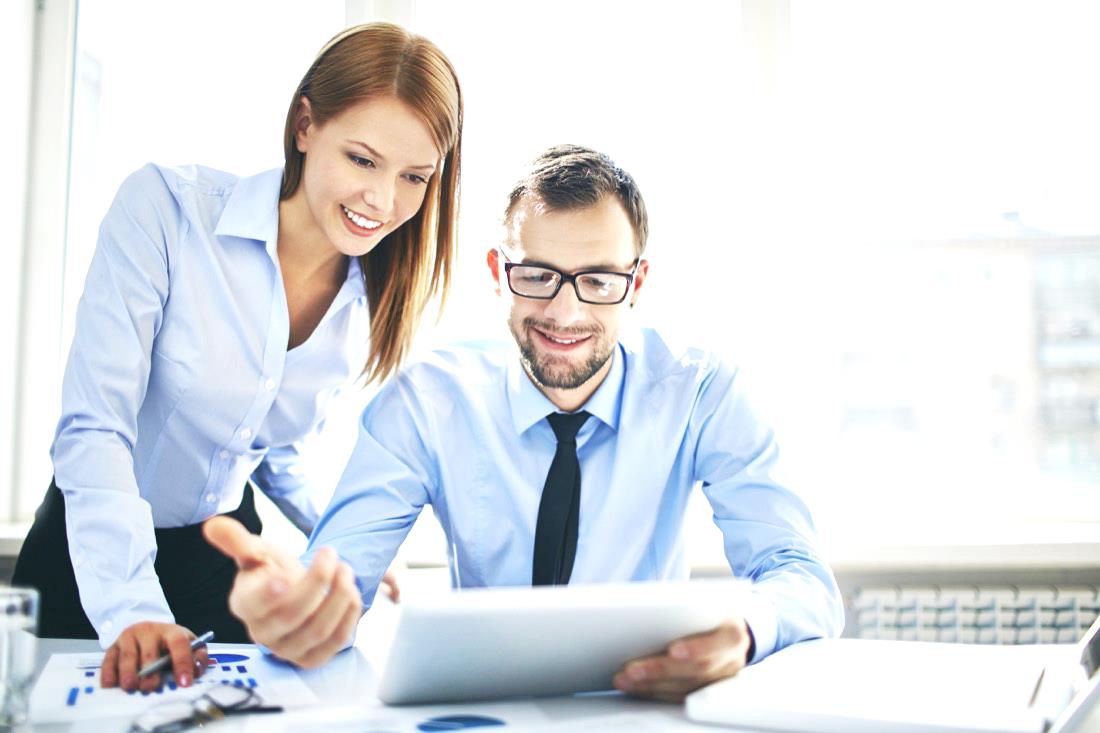 Обеспечивает хранение материалов ИС(И) в сейфе до их передачи лицу, ответственному за проверку ИС(И) в МСУ или лицу, ответственному за проверку ИС(И)
Сопроводительные бланки к материалам ИС(И)
Сопроводительные бланки и формы ИС-05, ИС-06 размещены на сайте www.orcoko.ru/ppe в папке «Итоговое сочинение (изложение)»
Сопроводительный бланк используется трижды:
Для черновиков;
Для испорченных комплектов бланков;
Для неиспользованных комплектов бланков
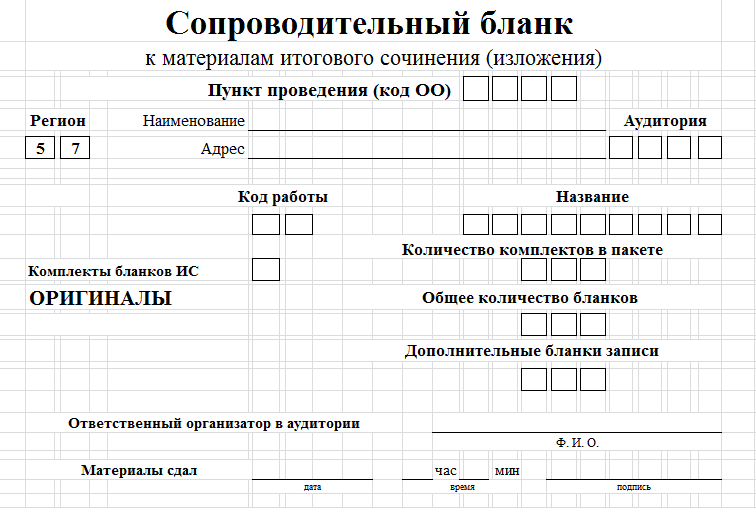 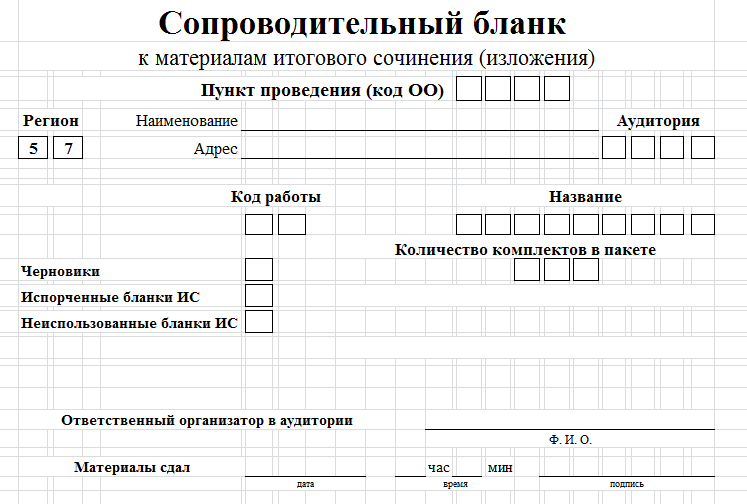 Сопроводительный бланк используется один раз:
Для упаковки оригиналов комплектов бланков ИС(И)
Нештатные ситуации при проведении ИС(И)
В случае опоздания  участника на ИС(И):
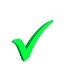 участник пишет ИС(И);
организаторы помогают заполнить регистрационные поля бланков
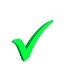 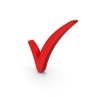 время не продляется;
инструктаж не проводится
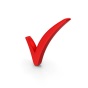 В случае досрочного завершениянаписания ИС(И) организаторв аудитории:
В случае нарушения порядка проведения ИС(И) организаторв аудитории:
совместно с руководителем ОО составляет Акт (форма ИС-08);
вносит метку в форму ИС-05 (участник ставит свою подпись);
ставит метку «Х» в поле «Не закончил» бланка регистрации
совместно с руководителем ОО составляет Акт (форма ИС-09);
вносит метку в форму ИС-05 (участник ставит свою подпись);
ставит метку «Х» в поле «Удален» бланка регистрации
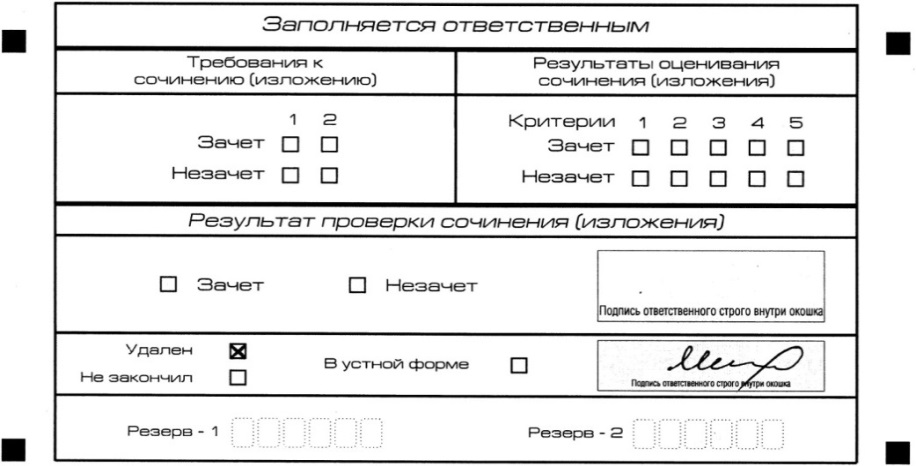 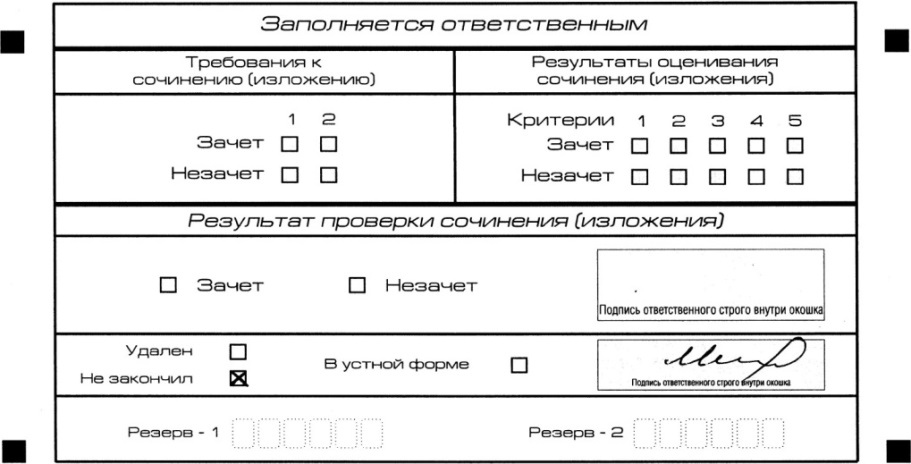 организатор ставит только в случае заполнения одного из данных полей
Подпись
Особенности организации ИС(И) для участников с ОВЗ
Проведение сочинения (изложения) на дому:
УСЛОВИЯ:
кодом места проведения ИС(И) на дому является код ОО, но отдельный номер аудитории (например, если в ОО 4 аудитории с номерами 1, 2, 3, 4, то на дому будет аудитория № 5)

наличие Интернета для скачивания тем итогового сочинения;

наличие принтера для распечатки тем итогового сочинения;

привлечение 2-х организаторов, один из которых выполняет обязанности ответственного лица
присутствие ассистента;

доступность аудиторий в ОО;

проведение на дому;

использование необходимых технических средств;

увеличение комплекта бланков и ДБЗ
Особенности организации ИС(И) для участников с ОВЗ
Участникам изложения с ОВЗ всех категорий, кроме «ИНЫЕ» – текст для изложения выдаётся на 40 минут
Слабовидящим участникам сочинения – увеличиваются темы сочинения, 
     участникам изложения – текст 
     для изложения
Действия при масштабировании КИМ и комплектов бланков:
1. Участник выполняет работу на увеличенных бланках регистрации, бланках записи, ДБЗ
2. По окончании ИС(И) ассистент в присутствии руководителя ОО (или организатора в случае проведения на дому) переносит записи с увеличенных бланков в оригиналы
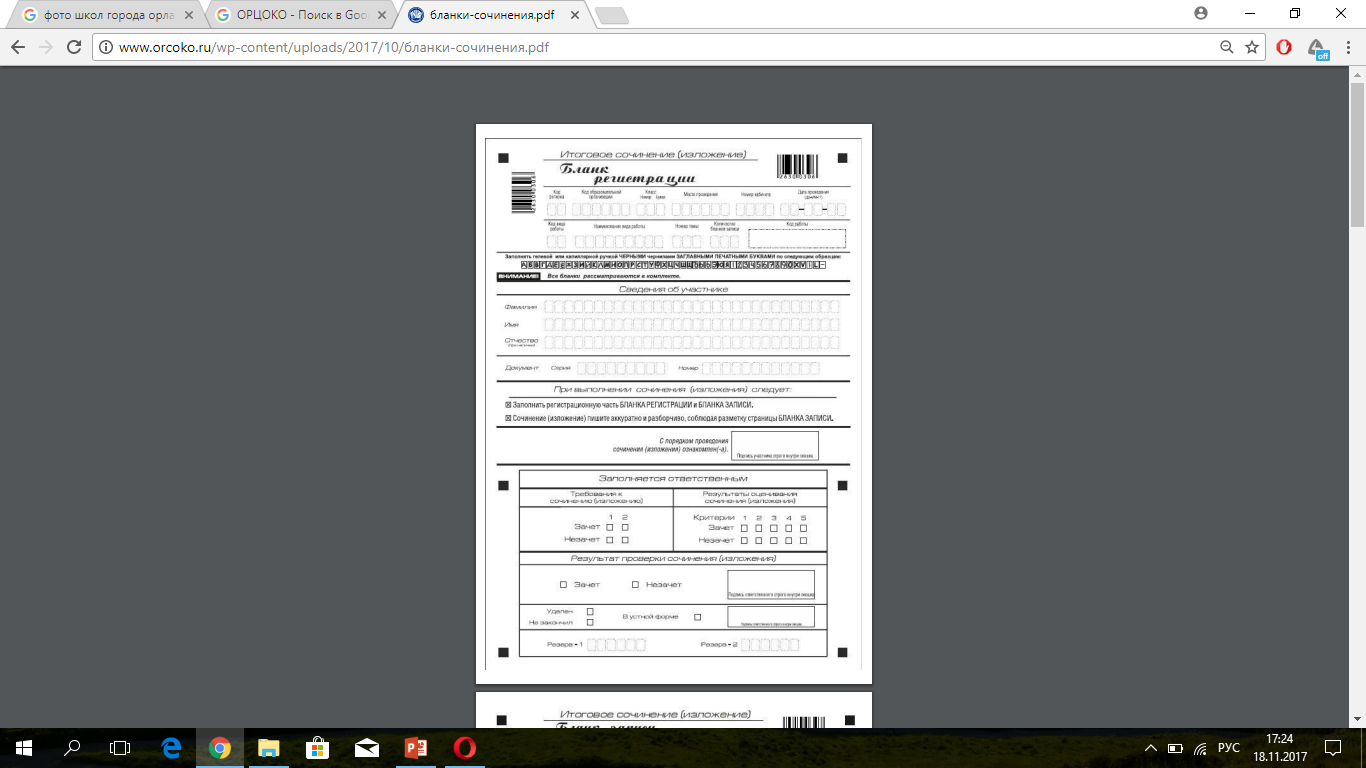 3. В оригинале бланка регистрации ассистент в поле «Подпись участника» пишет «Копия верна» и ставит свою подпись
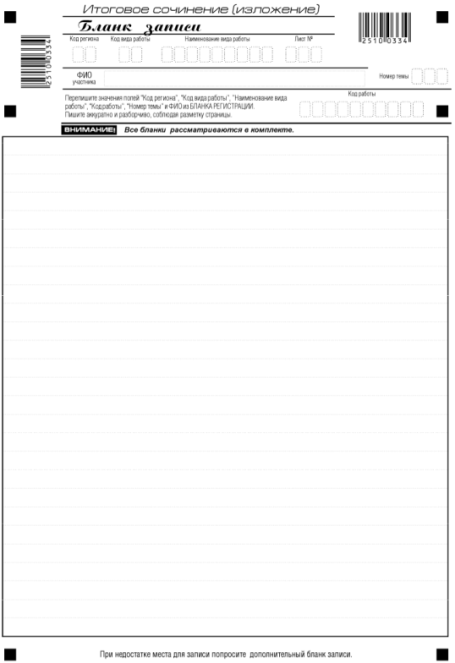 4. В оригинале бланков записи ассистент в поле «ФИО участника» вписывает Фамилию И. О. участника
В день проведения ИС(И) руководитель ОО передает лицу, ответственному от МСУ или лицу, ответственному за проверку ИС(И):
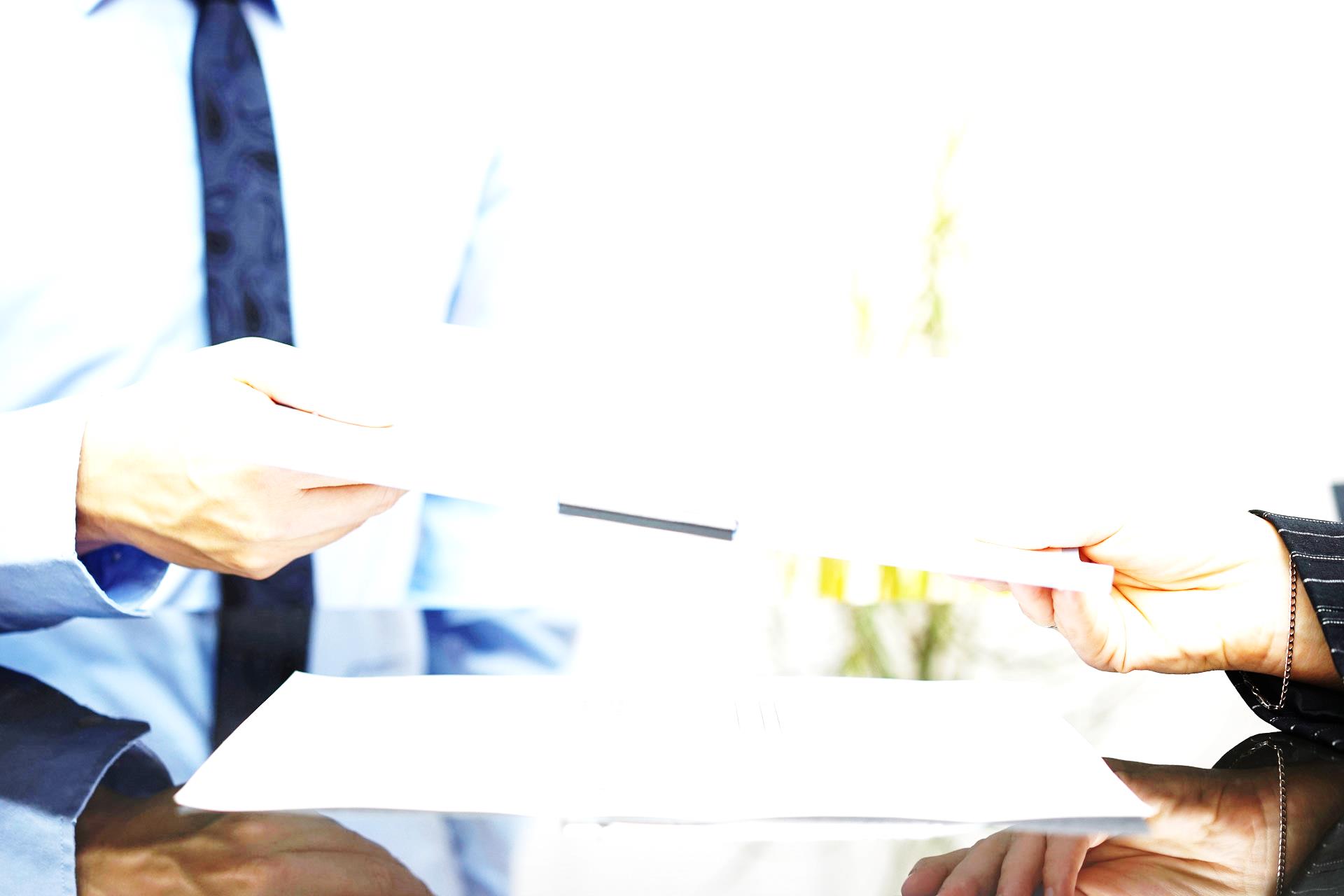 конверты с комплектами бланков, поаудиторно, с заполненными сопроводительными бланками
(количество комплектов бланков, вложенных в файлы, и общее количество бланков должно соответствовать количеству, указанному на конверте);


конверты с неиспользованными, испорченными комплектами бланков;


формы ИС-05 по количеству аудиторий в ОО (независимо от количества участников в аудитории, ведомость состоит из двух листов);


формы ИС-06 по количеству аудиторий в ОО
(количество заполненных строк соответствует количеству участников в аудитории (заполнены столбцы 2-6  и после кода ОО записан № аудитории), форма может состоять из разного количества листов); 


формы ИС-07, ИС-08, ИС-09 при наличии 
(имеются соответствующие отметки в форме ИС-05)
Телефоны «горячей линии»
По вопросам методического сопровождения проведения итогового сочинения (изложения) 
8(4862) 43-25-96, 
доб. 121  (Светлана Николаевна Тихоновская) 
доб. 108  (Елена Николаевна Чмелёва)
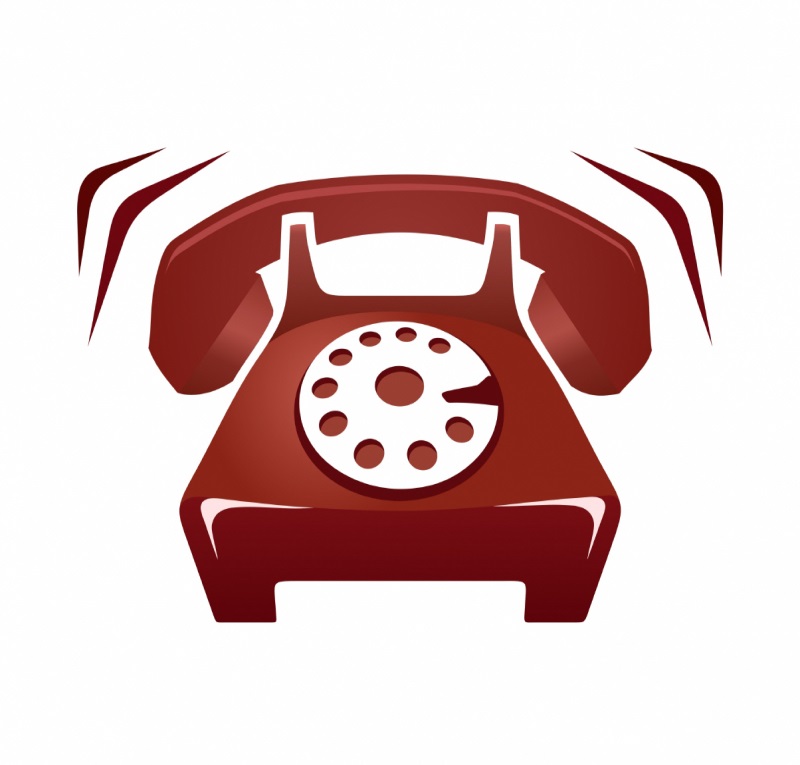 По вопросам печати бланков итогового сочинения (изложения) 
8(4862) 43-25-96, 
доб. 122  (Татьяна Леонидовна Шапеева)